REFLEXIVE VERBS
Lavarse
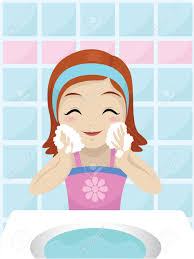 Acostarse (o→ue)
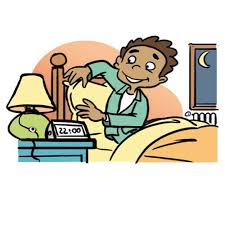 Bañarse
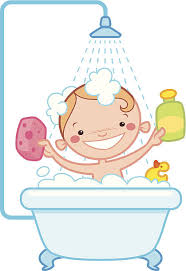 Maquillarse
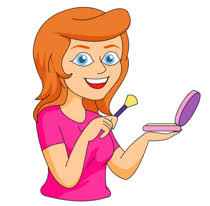 Cepillarse
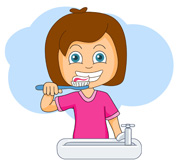 Ponerse la ropa
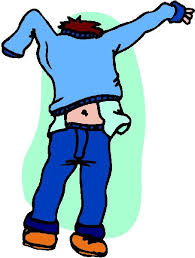 Dormirse (o→ue)
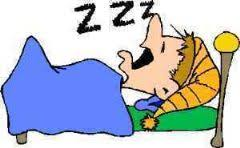 Afeitarse
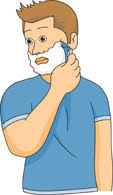 Despertarse (e→ie)
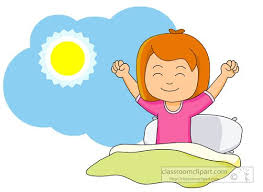 Ducharse
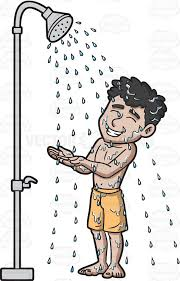 Peinarse
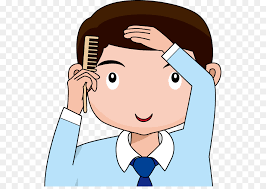 Secarse
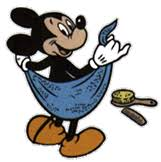 Levantarse
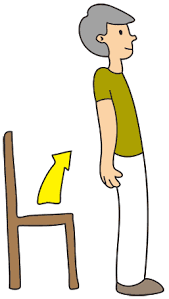 Sentarse (e→ie)
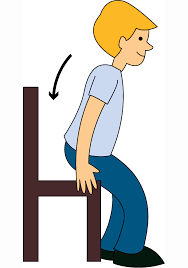 Entrenarse
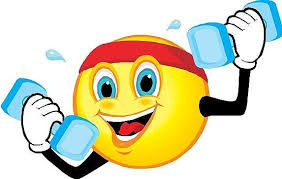